Hành tinh xanh của em
Tuần 24
Bài
12
Luyện tập – tiết 4
Mở rộng vốn từ về vật nuôi; 
Câu nêu đặc điểm của các loài vật.
Trang 52
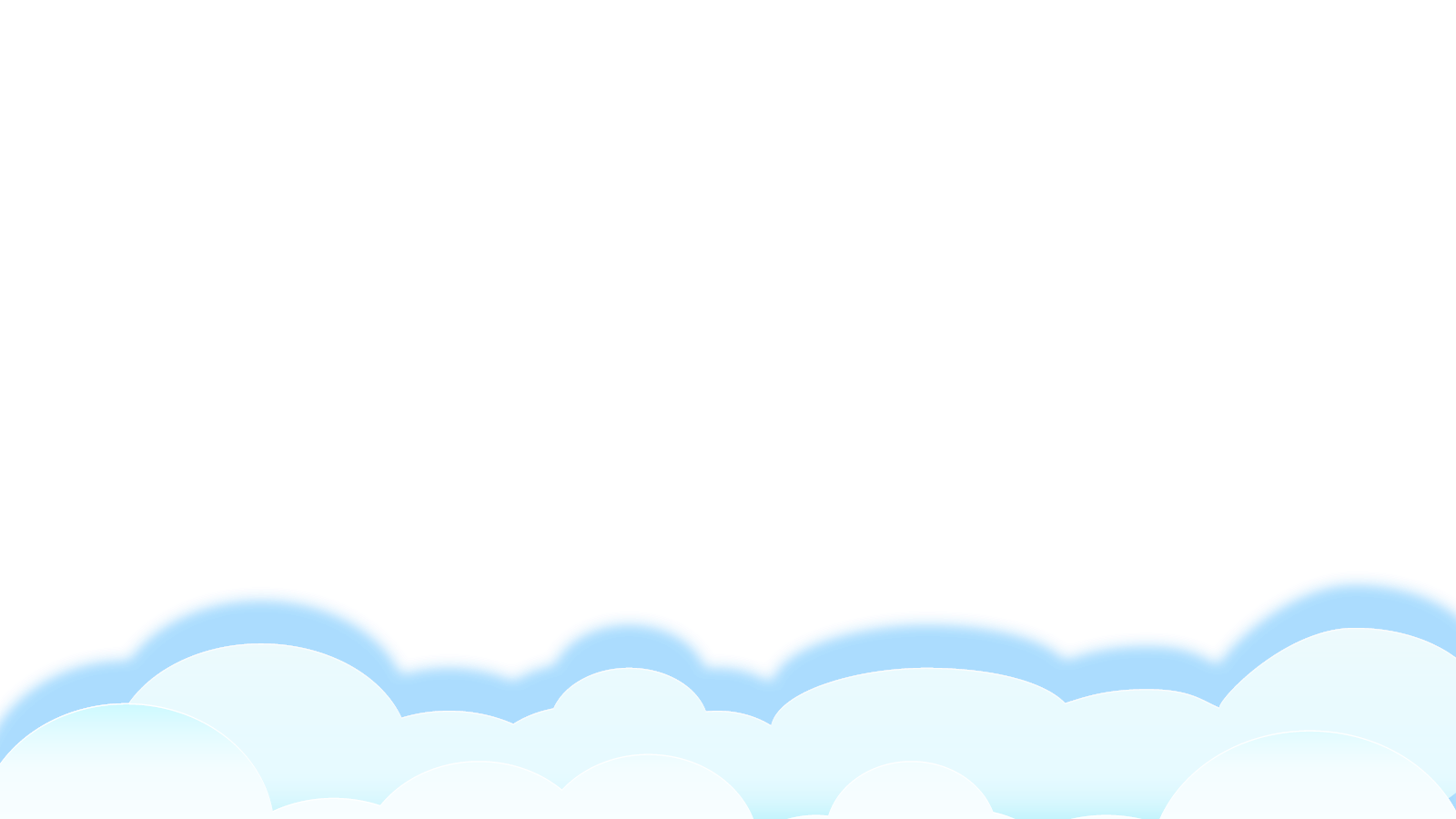 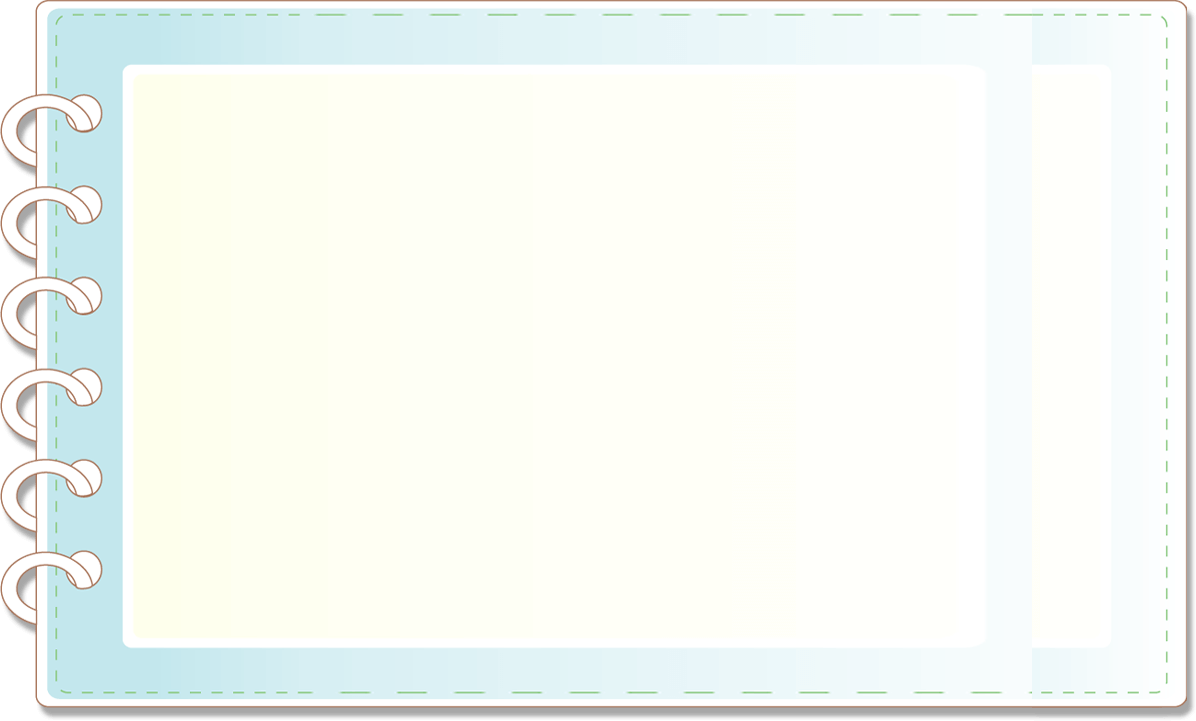 YÊU CẦU CẦN ĐẠT
1. Nêu được tên các con vật. Phát triển vốn từ về vật nuôi.
2. Xếp được tên các con vật theo nhóm thích hợp.
3
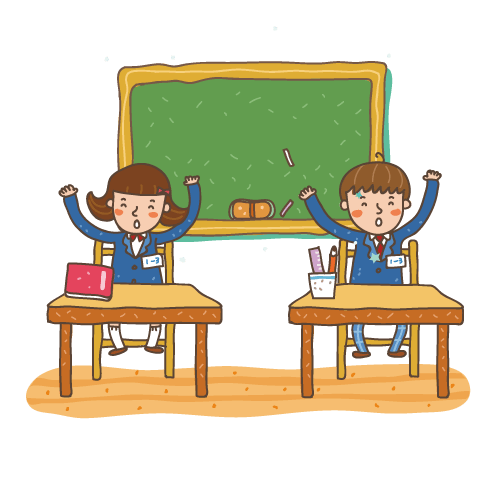 3. Biết đặt câu nêu đặc điểm của loài vật.
4
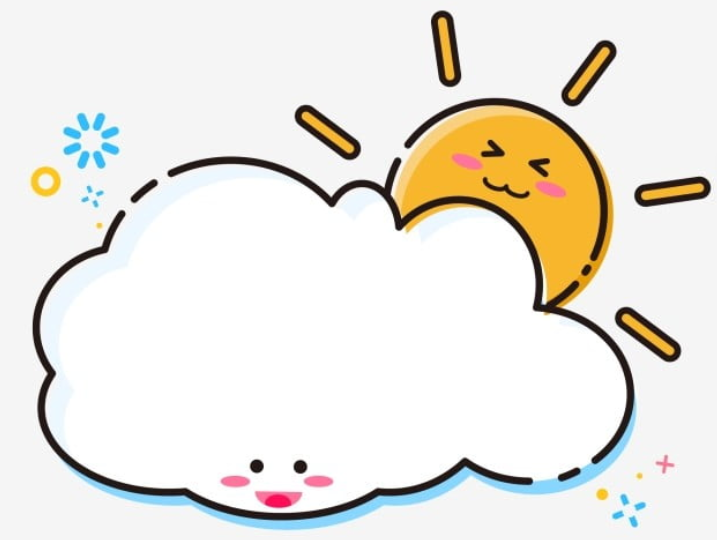 LUYỆN TỪ VÀ CÂU
Trang 52
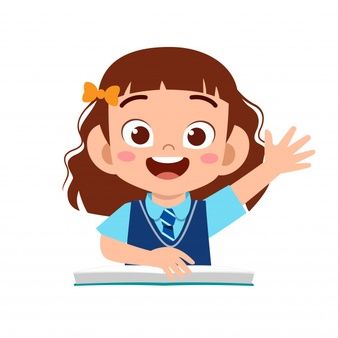 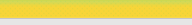 1. Xếp từ vào nhóm thích hợp
Kể thêm tên các con vật nuôi trong nhà mà con biết?
Từ chỉ con vật
Từ chỉ bộ phận con vật
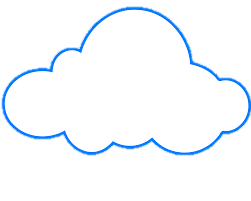 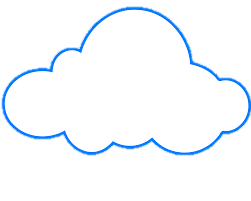 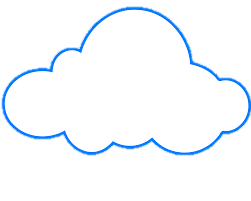 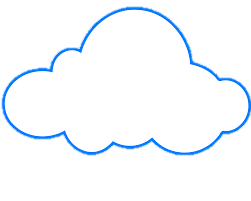 đầu
dê
cổ
bò
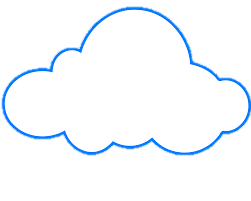 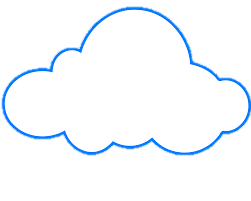 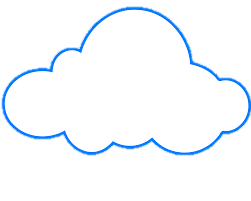 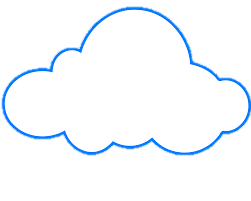 lợn
cánh
đuôi
chân
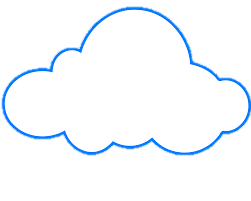 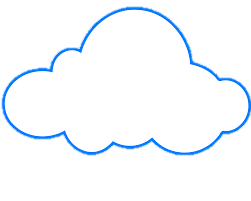 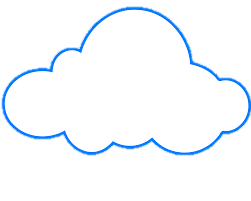 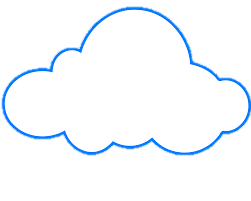 gà
mỏ
vịt
mắt
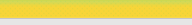 2. Tìm từ ngữ chỉ đặc điểm (bộ lông, đôi mắt, cặp sừng,…) của từng con vật trong hình.
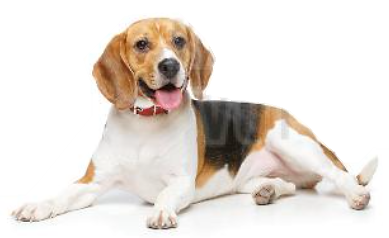 Mắt
Tai
Mũi
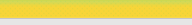 2. Tìm từ ngữ chỉ đặc điểm (bộ lông, đôi mắt, cặp sừng,…) của từng con vật trong hình.
Sừng
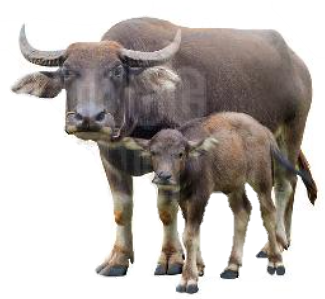 lông
chân
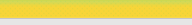 2. Tìm từ ngữ chỉ đặc điểm (bộ lông, đôi mắt, cặp sừng,…) của từng con vật trong hình.
lông
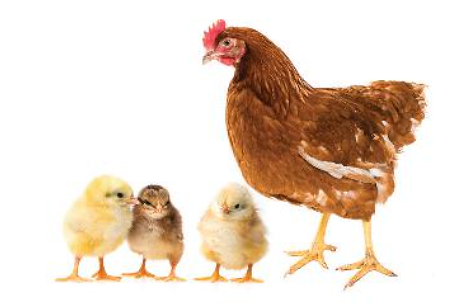 mỏ
mào
móng
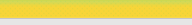 2. Tìm từ ngữ chỉ đặc điểm (bộ lông, đôi mắt, cặp sừng,…) của từng con vật trong hình.
lông
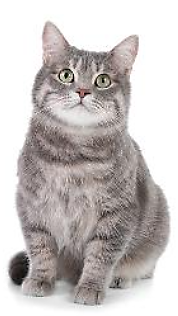 mắt
tai
ria
chân
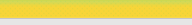 3. Đặt câu về một bộ phận của con vật nuôi trong nhà
Bộ lông của cún con trắng tinh.
Con mèo có đôi mắt long lanh.
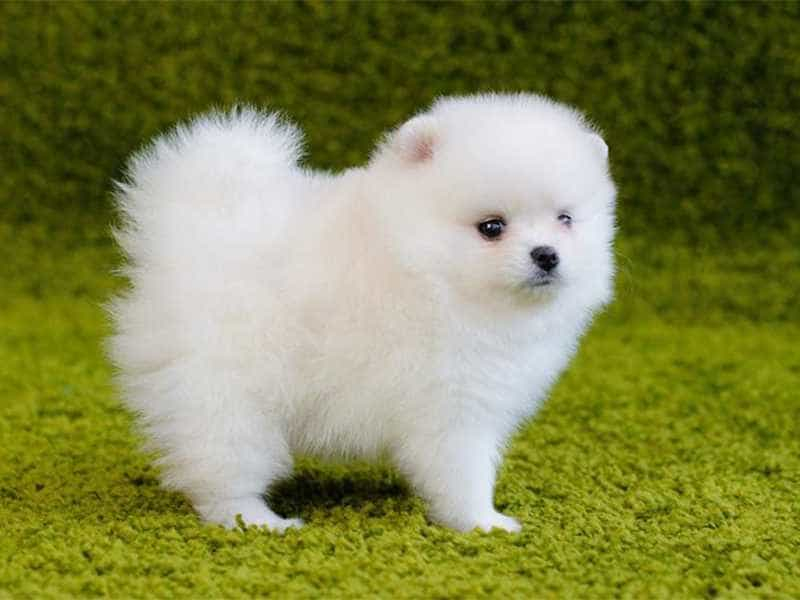 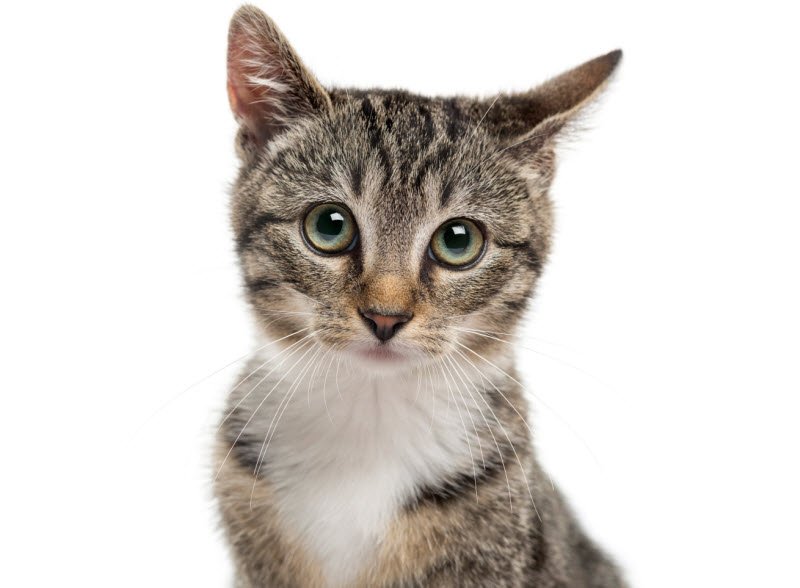 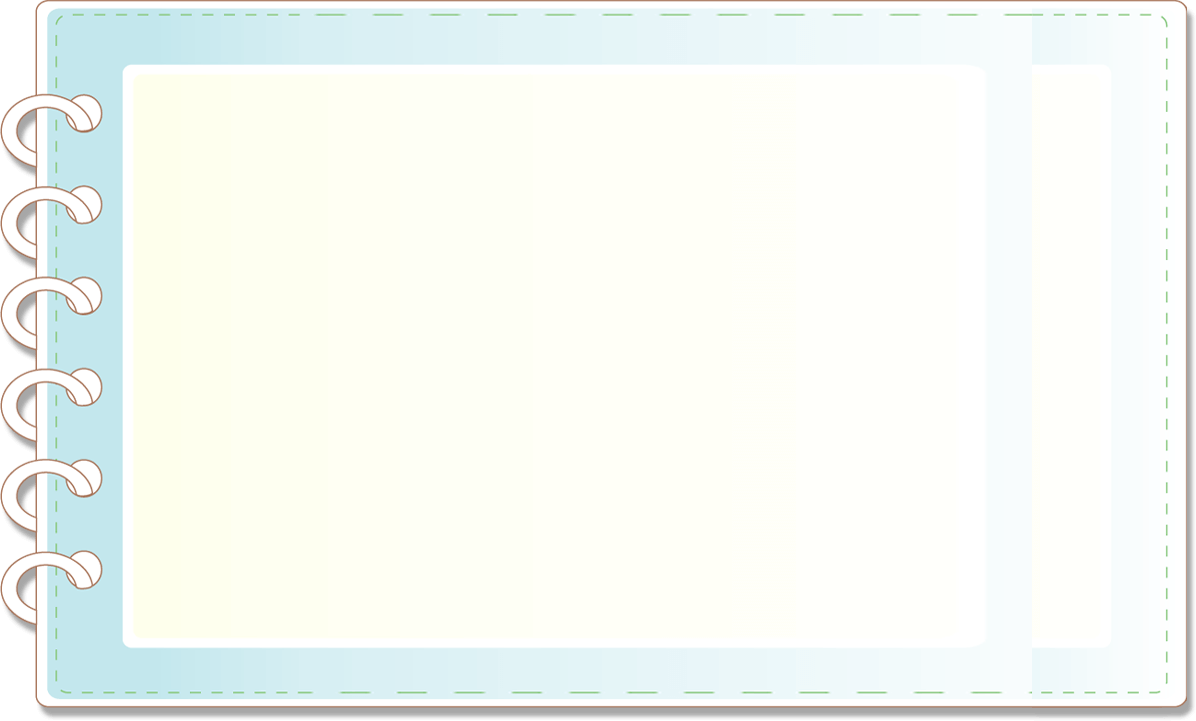 YÊU CẦU CẦN ĐẠT
1. Nêu được tên các con vật. Phát triển vốn từ về vật nuôi.
2. Xếp được tên các con vật theo nhóm thích hợp.
3
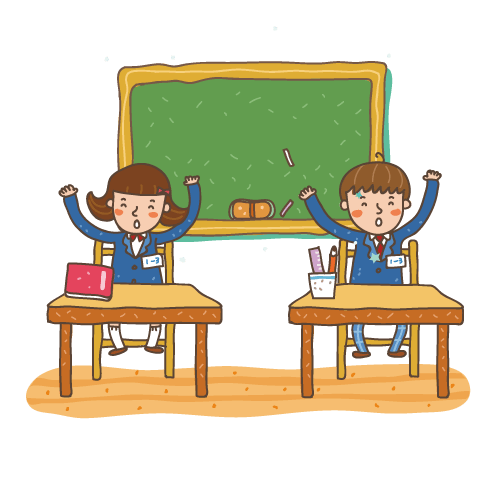 3. Biết đặt câu nêu đặc điểm của loài vật.
4
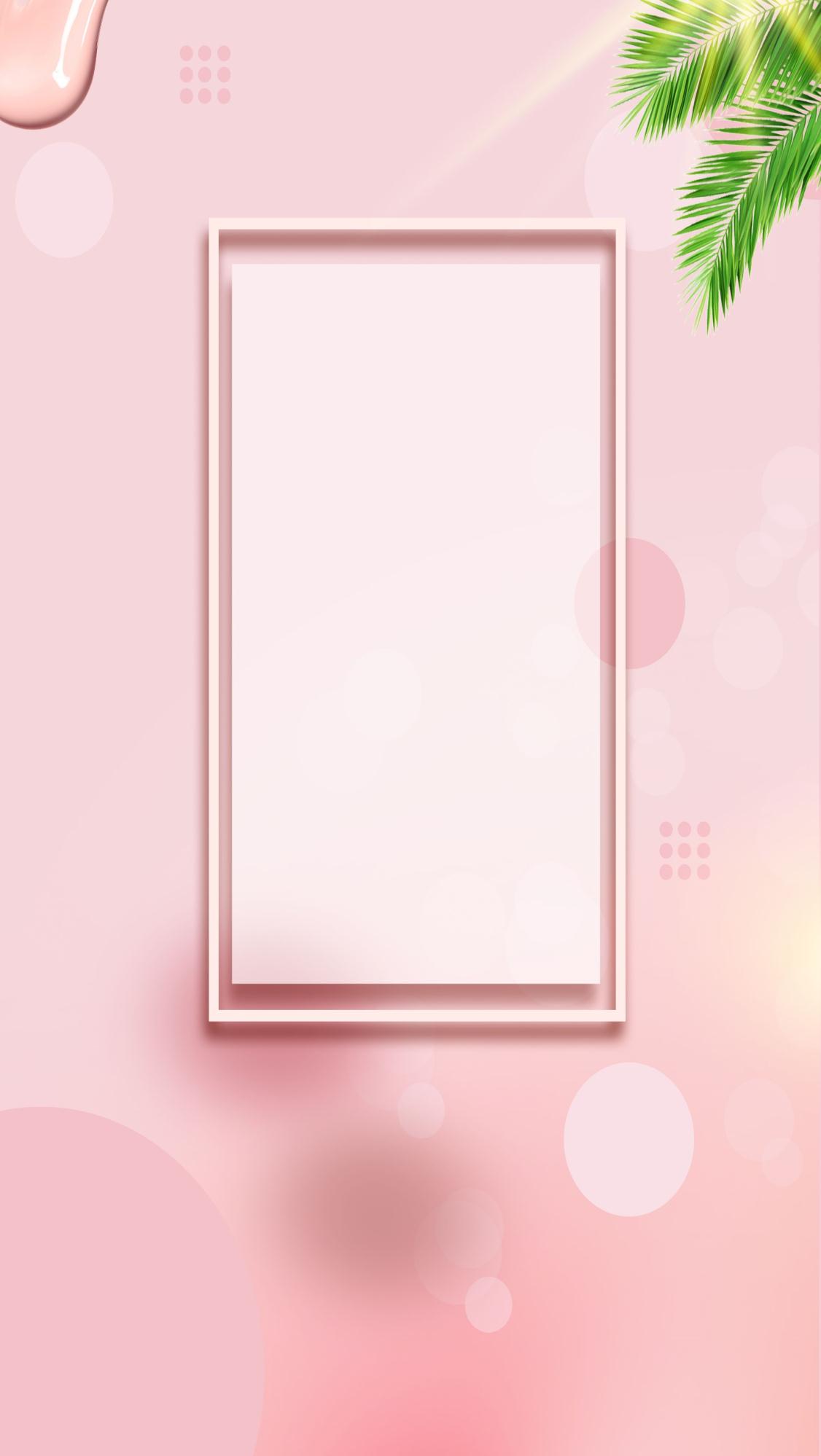 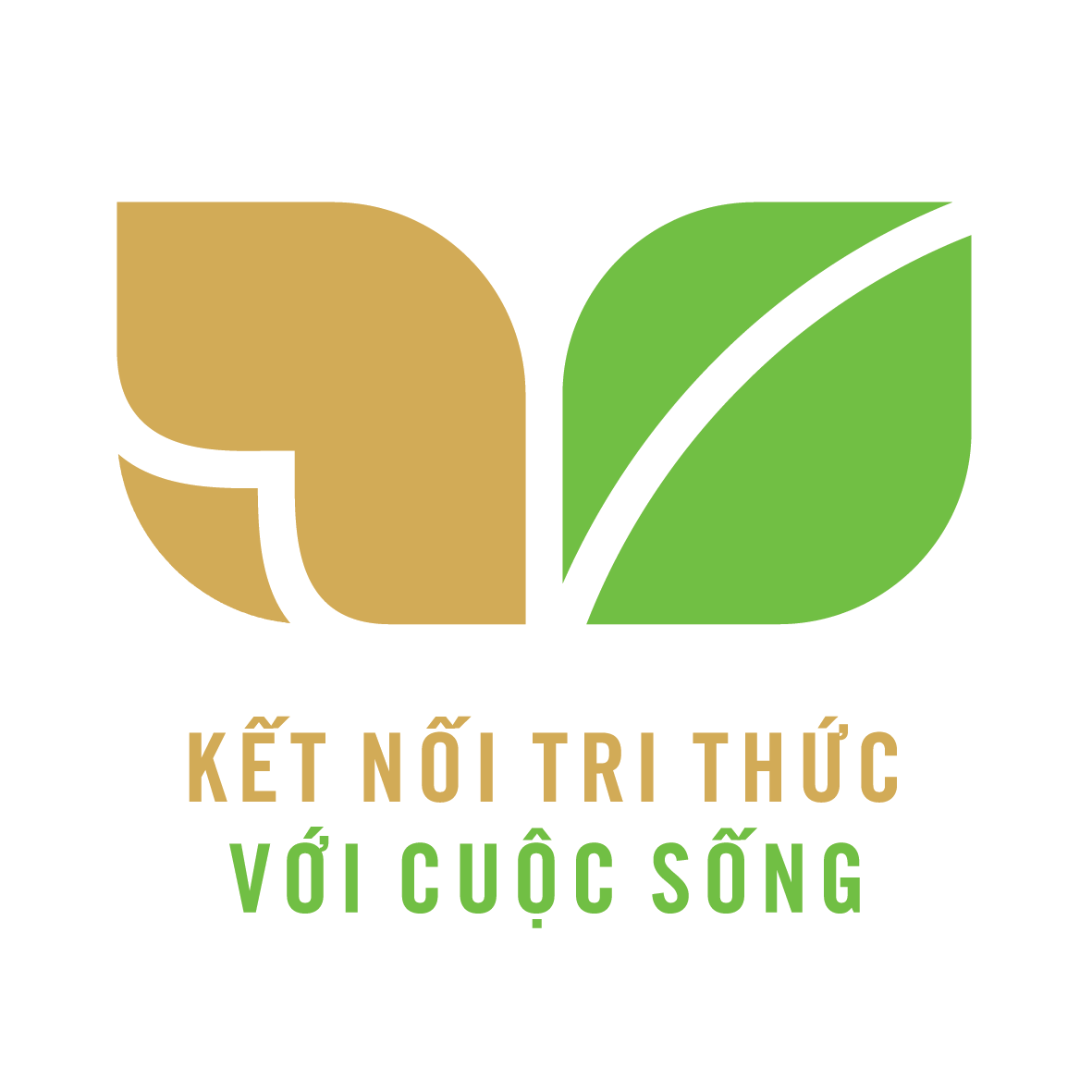 CỦNG CỐ BÀI HỌC
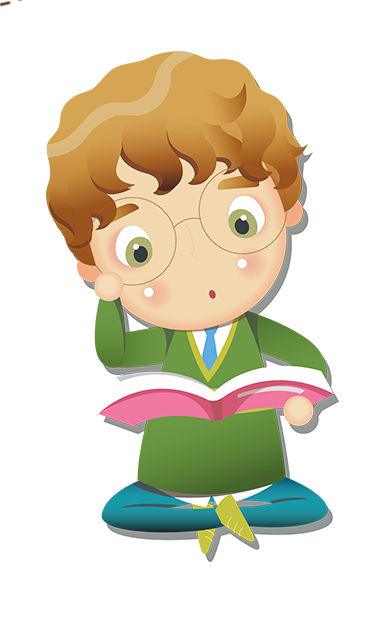